The presentation was supported by Shota Rustaveli National Science Foundation of Georgia 
(Project FR-18-8122)
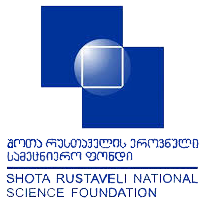 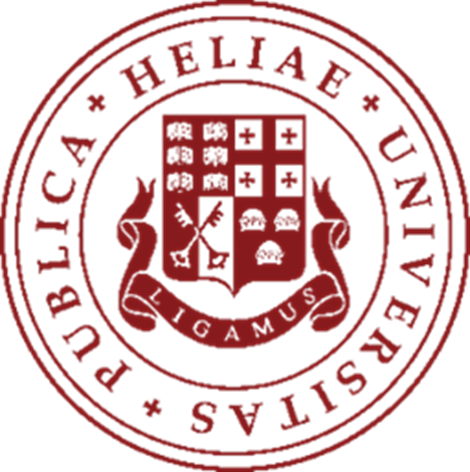 Discovery of Neo-Proterosic Relics in Paleogene Adjara-Trialeti Belt, Lesser Caucasus: Implication for Zircons U-Pb Geochronology


Okrostsvaridze1      N. Gagnidze2,      Sun-Lin Chung,     Yu-Han Chang3,     S. Gogoladze 1  

1 Institute of Earth Sciences and NSMC, Ilia State University, Tbilisi 0177, Georgia (okrostsvari@gmail.com) 
2 Al. Janelidze Institute of Geology, TSU, Tbilisi 0186, Georgia   
3 Department of Geosciences, National Taiwan University, Taipei, Taiwan
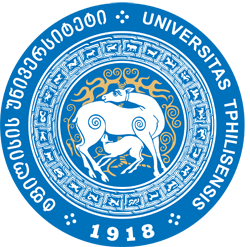 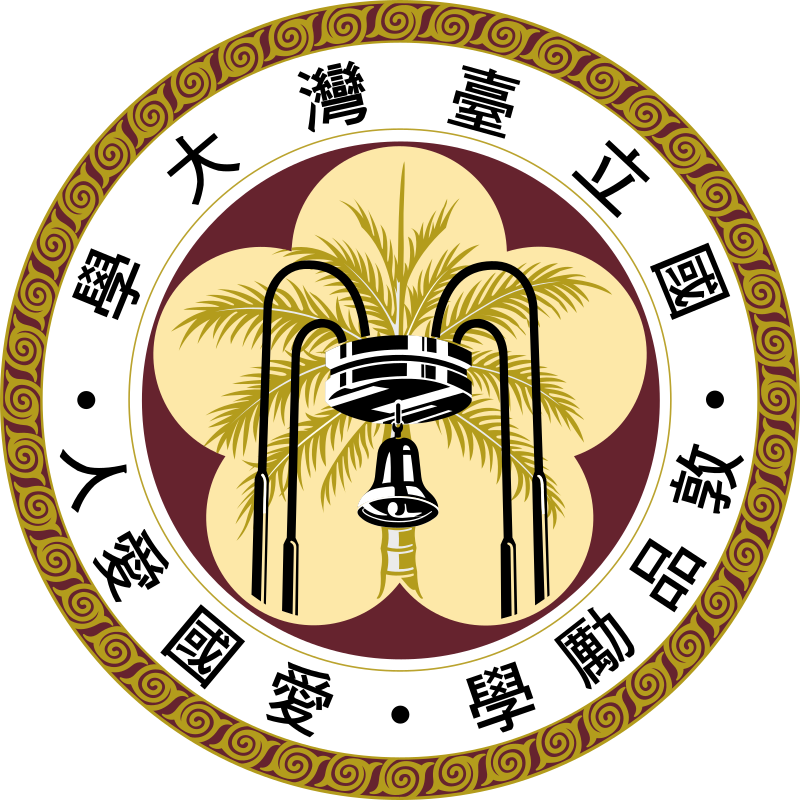 Introduction
Neo-Proterozoic Relicts
Within the present structure of the Lesser Caucasus orogeny, the Adjara-Trialeti belt  represents  a rift-folded zone that is spread sub-meridionally from the east of Tbilisi to the west to Black Sea, over 350 km.  It is formed in the Trans-Caucasian pre-Mesozoic massif, by the end of the Cretaceous, developed during the Paleogene, by the end of which it underwent folding. The Adjara-Trialeti belt mainly constructed by trachytic and trachytic-andesitic volcanogenic-sedimentary rocks, though plutonic rocks also play an important role in the structure, which are mainly represented by syenite, montzonite and gabbro. The main purpose of our research was dating of these plutons.
During this study the Neo-Proterozoic relics have been found in  the Vakijvari  syenetic Middle Eocene pluton.   It is the biggest intrusion (70 km²) of the Achara-Trialeti belt and is mostly composed of subalkaline and syenetic rocks with pyroxene-biotite and  hornblende-bearing varieties (the zircons U-Pb concordia age of the pluton is 43.260.72 Ma) (Fig. 2).
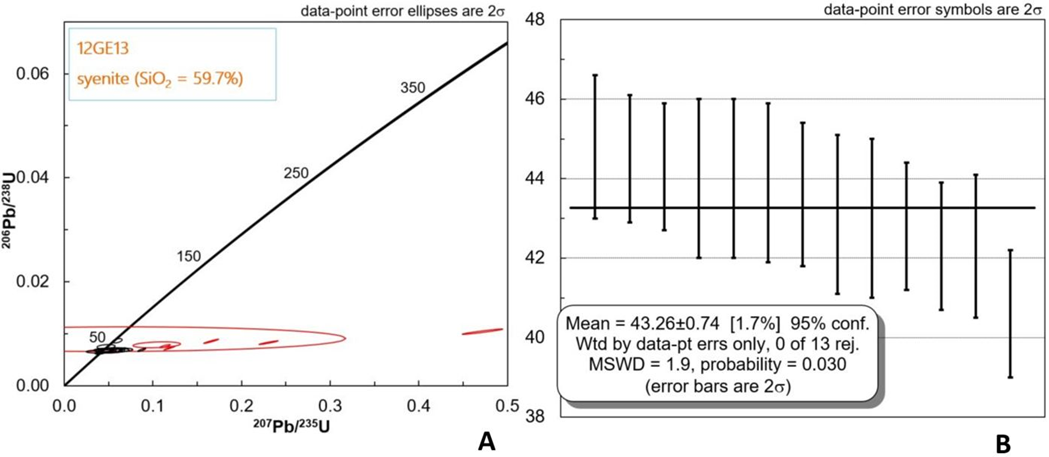 Materials and Methods
During the field works 12 samples  from 6 plutons, with almost two hundred zircon crystals separated and  dated by U-Pb method.  The zircon U-Pb dating was conducted at National Taiwan University, Taipei, Taiwan. After moaning the zircons on epoxy resin, cathodoluminescence (CL) images were taken for checking the internal textures of the zircon grains and selecting the suitable positions for in-situ U-Pb analyses. Measurement of zircon U-Pb isotopic analysis was performed by using Agilent 7500s ICP-MS coupled with a New Wave UP213 laser ablation system following the analytical procedures by Chiu et al. (2009).
Fig. 2. Concordia plot  (A)  and weight mean U-Pb age (B)  of  zircons of Vakijvari pluton (sample #12Ge-13).
In the central part of this pluton, at about 150 m2 area outcrops homogeneous, fine-grained, dark-colored body. It is intensely divided into a meter size oval blocks, while the area between blocks is filled with clay. This body is composed of plagioclase (up to 70%), augite (up to 20%), olivine (up to 2%), chlorite (2%), epidote (1%) and volcanic glass (up to 10%).
Results
Zircons of the major ore-bearing plutons (Merisi, Namonastrali, Vakijvari, Zoti, Okros-Ghele  and Rkviana)  of the  Adjara-Trialeti belt   were dated, by U-Pb method (Fig. 1).  The results are as follows: Merisi (diorite) - 43.42±0.61 Ma; Merisi (syenite) - 42.78±0.65 Ma; Namonastrali (diorite)  - 42±0.5 Ma; Namonastrali (diorite) - 42.03±0.83 Ma; Vakijvari (syenite) - 43.26±0.74 Ma;  Zoti (syenite) - 43.86±0.43 Ma;  Zoti (gabbro) - 46.77±0.81 Ma; Okros-Ghele (syenite) - 44.34±0.55 Ma; Rkviana  (gabbro) - 44.85±0.59 Ma (Okrostsvaridez et al., 2018).
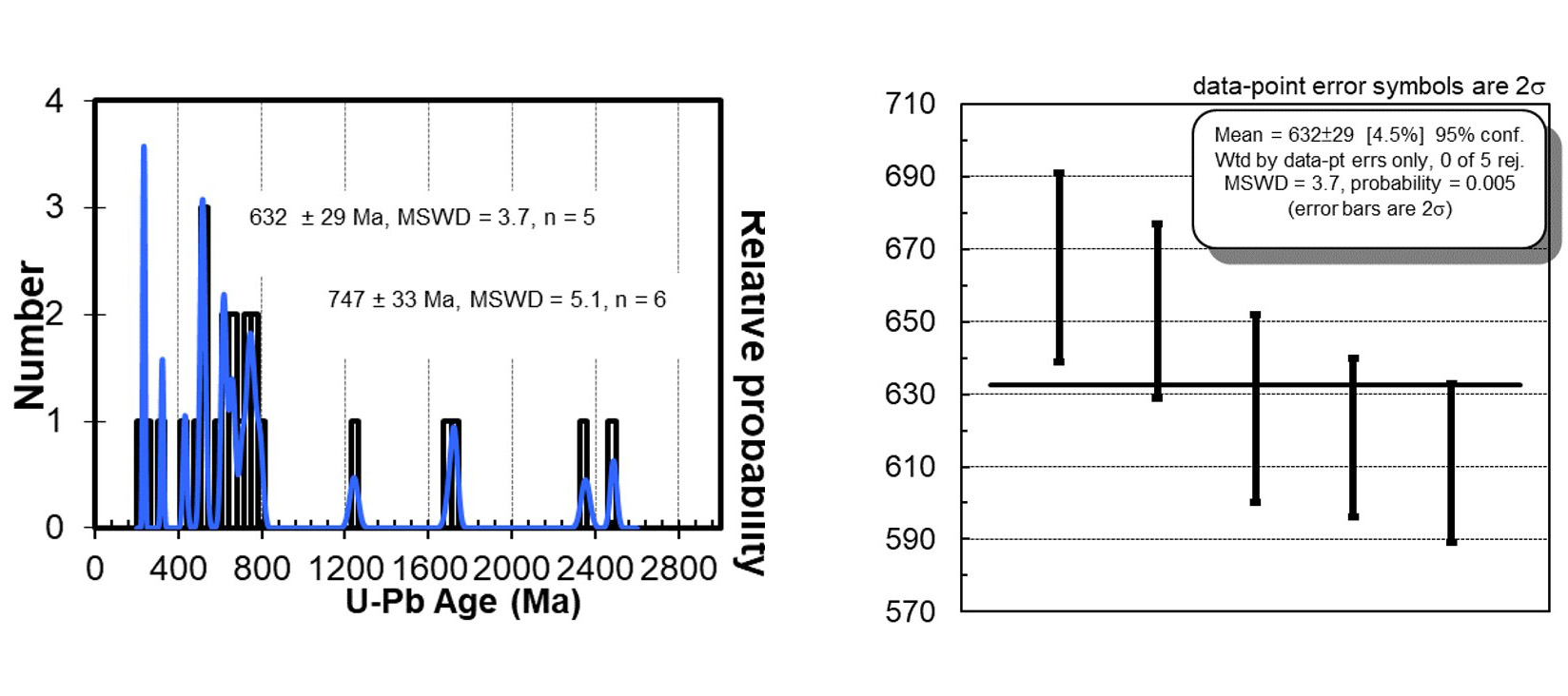 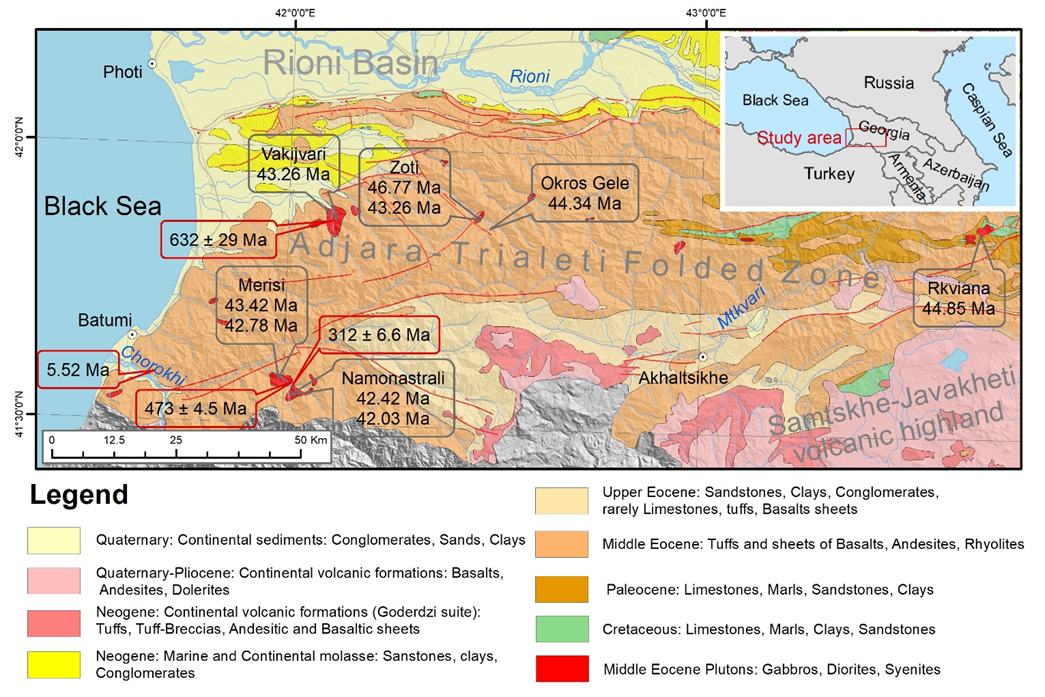 Fig. 3. Concordia plot   and weight mean U-Pb age of  Neo-Proterosoic relicts of the Vakijvari pluton (sample #12Ge-13).
Conclusion
Fig. 1.  Schematic-geological map of the Western part of the Adjara-Trialeti folded  belt with zircons U-Pb dating results.
Acknowledgements
Tab. 1. Zircons U-Pb dating results of Neo-Proterosic Relics of the Vakijvari pluton
This research was made within the framework of the Inter-Geological Project "Silk Road Project (II): Tibet/Himalaya vs. Caucasus-Iran Orogenic Belts" of the Taiwan National University and in the result of collaboration on the project (FR-18-8122) of Shota Rustaveli National Science Foundation of Georgia - "Thorium - Future Energy: Investigation of Thorium Occurrences and Geological Settings in Georgia".
References
Chiu H.-Y., Chung S.-L., Wu F.-Y. et al. (2009) Zircon U-Pb and Hf isotope constraints from eastern Transhimalayan batholiths on the precollisional magmatic and tectonic evolution in southern Tibet. Tectonophysics, 477, 3-19; 
Okrostsvaridze A, Sun-Lin Chung S.-L.,  Yu-Han Chang Y.-H., Gagnidze N., Boichenko G.,  Gogoladze S., 2018.  Zircons U-Pb Geochronology of the ore-bearing Plutons of Adjara-Trialeti  folded zone,  Lesser Caucasus. Bull. Geor.  Acad. Sc.,  vol. 12., no. 2. pp. 90-99.